Neoplasia
Dr. Fahd Al-Mulla
http://www.al-mulla.org
http://www.youtube.com/watch?v=QEc6yR1LlVg
Neoplasia
Neoplasia I
 Definition 
 Metaplasia, anaplasia, dysplasia, Ca in Situ, Benign vs. invasive carcinoma.
 Classification and nomenclature 
 Histological features
Neoplasia II
 Tumour grading and staging
 Mechanisms and Types of cancer spread 
 Effects of tumours on host: local effects, cancer cachexia, paraneoplastic syndromes.
Carcinogenesis
 Etiology (causes) of neoplasia.
 Environmental carcinogens and process of carcinogenesis
 Molecular Basis of Neoplasia
Neoplasia
Neoplasia is defined as: " an abnormal mass of tissue, resembling the tissue of origin, the growth of which exceeds and is uncoordinated with that of the normal tissues and persists in the same excessive manner after cessation of the stimuli that evoked the change." 
Neoplasia has genetic and environmental causes. It is important to note that both play parts in causing neoplasia.
Neoplasia
Tumor
 Irreversible
 Morphological resemblance to tissue of origin
 Functional resemblance to tissue of origin
 Autonomy
 Harmful
Metaplasia
Definition
	Conversion of one type of differentiated tissue into another type of differentiated tissue.
	It is a form of adaptation.
	It is benign and reversible.
	Stimulant causing metaplasia may persist and play a role in carcinogenesis.
	e.g. Squamous metaplasia of bronchial respiratory epithelium in smokers.
	e.g Columnar epithelium of endocervix replaced by Squamous epithelium in chronic inflammation of Cervix.
      
      What is Hyperplasia? Dysplasia? Anaplasia?
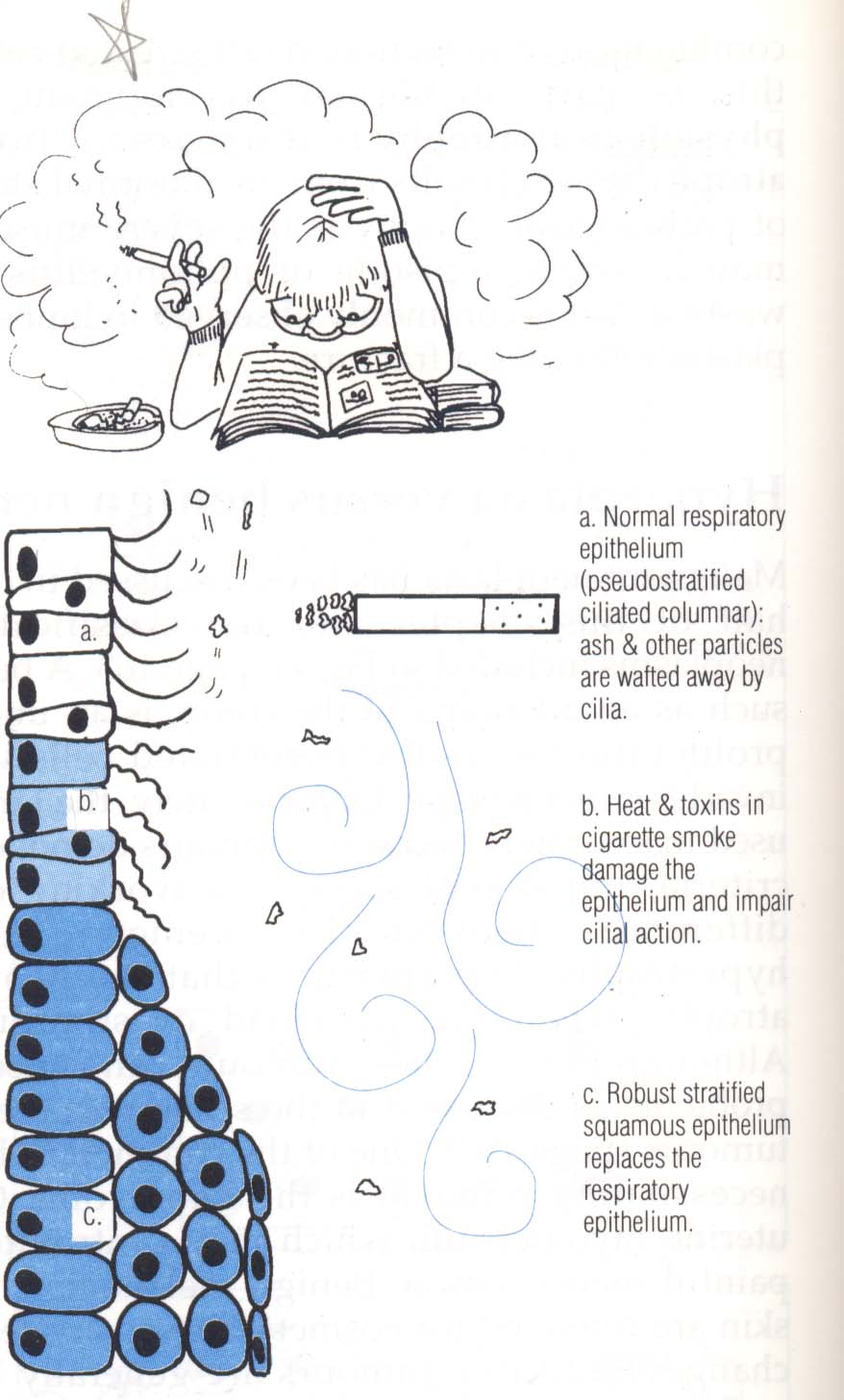 Benign neoplasia
	Definition
 Uncontrolled focal proliferation/growth of well-differentiated cells. Cells resembling the tissue of origin. 
Does not invade or metastasise (mobile/smooth edges)
Encapsulated  (fibrous  capsule)
May show dysplasia
          	Adenoma of colon
           Leiomyoma (fibroid) of the uterus
		Menigioma 
		Endocrine tumors – produce hormones
Remember that something which is benign by the pathologist may have significant clinical effects on the patient:
Space occupying lesion (Brain/spinal cord)
Secret Hormones (Pancreatic insulinoma, parathyroid)
Some types colonic adenomas may later become anaplastic . Should be considered pre-cancerous.
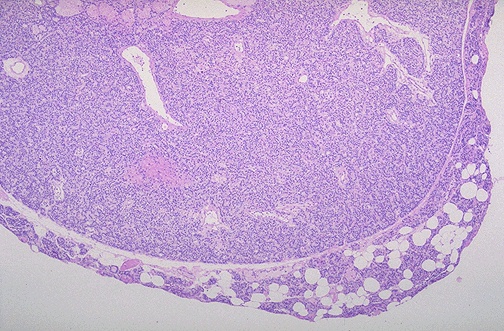 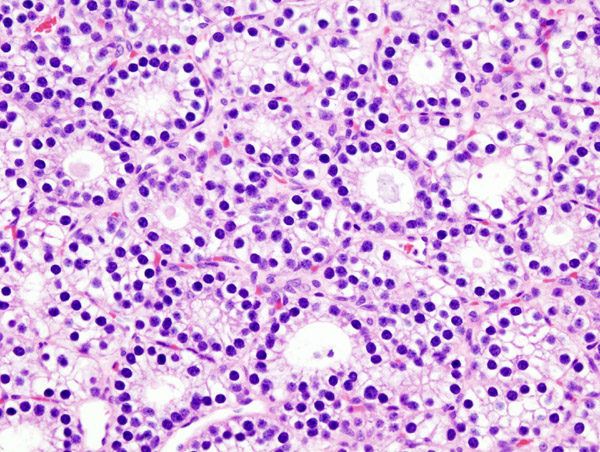 Parathyroid adenoma
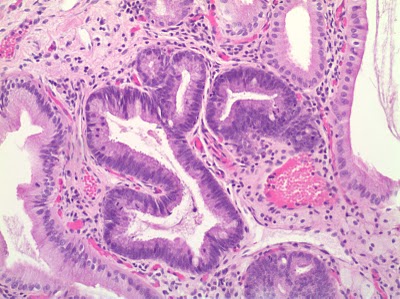 Gallbladder Dysplasia
Anaplasia
Nuclear/cytoplasmic ratio
Hyperchromatism
Mitosis/abnormal
Pleomorphism

Necrosis
Angiogenesis


In situ cancer or cancer
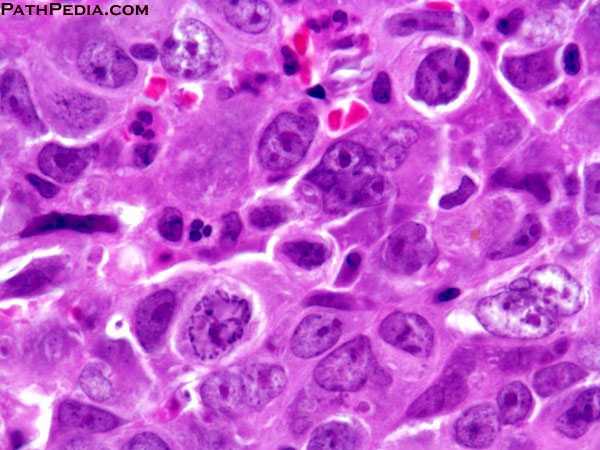 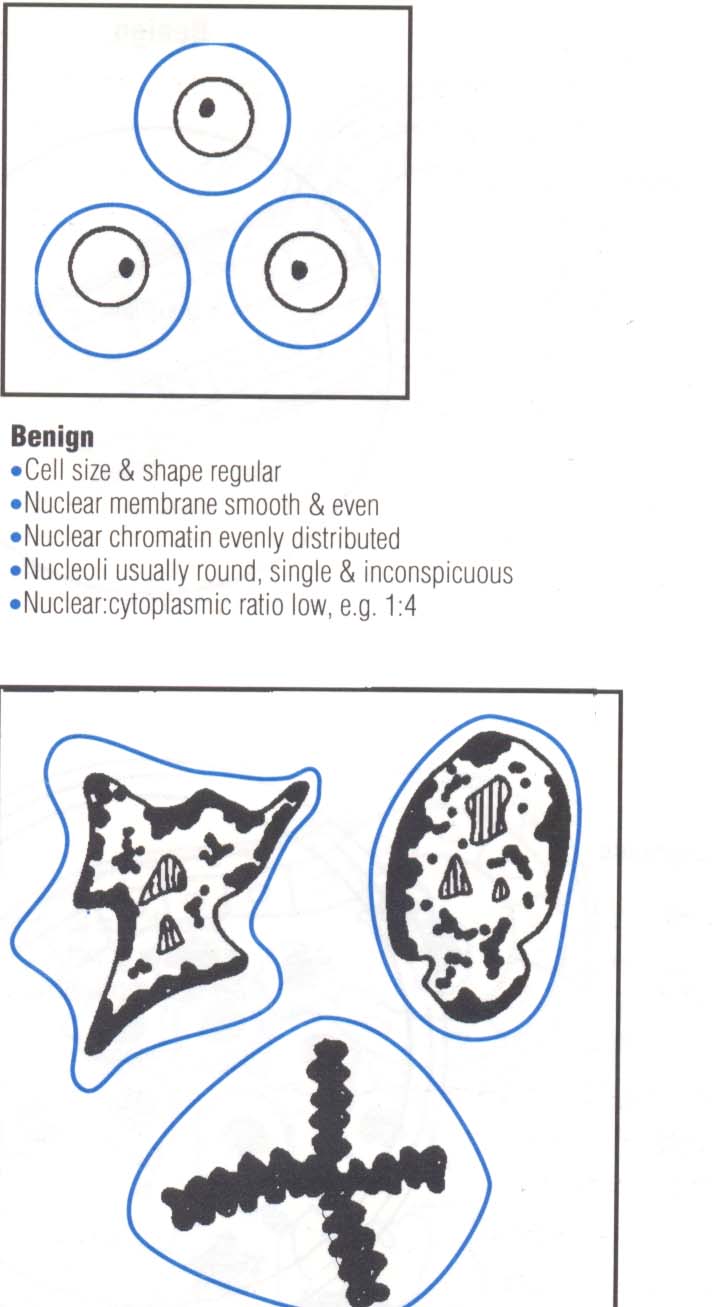 In-situ carcinoma
An alteration in architecture and cytological 
appearance Which is similar to that seen in 
malignant tumour that does not show any
invasion.
Dysplasia
Definition
	Combination of abnormal cytological feature and abnormal tissue architecture.
	It has pre-cancerous association.
	e.g dysplasia in the cervical epithelium. 
	Increase cell size.
	- hyperchromatism
	- loss of orientation of the cells
	- haphazardly and abnormally sited mitotic activity
	- loss of maturation
     - nuclear pleomorphism
	Same as cancer features but differ in extent.  When full thickness involved – carcinoma in-situ – severe dysplasia
	lower third	 - 	mild dysplasia
	two third 	 - 	moderate dysplasia
	e.g. CIN  & VIN
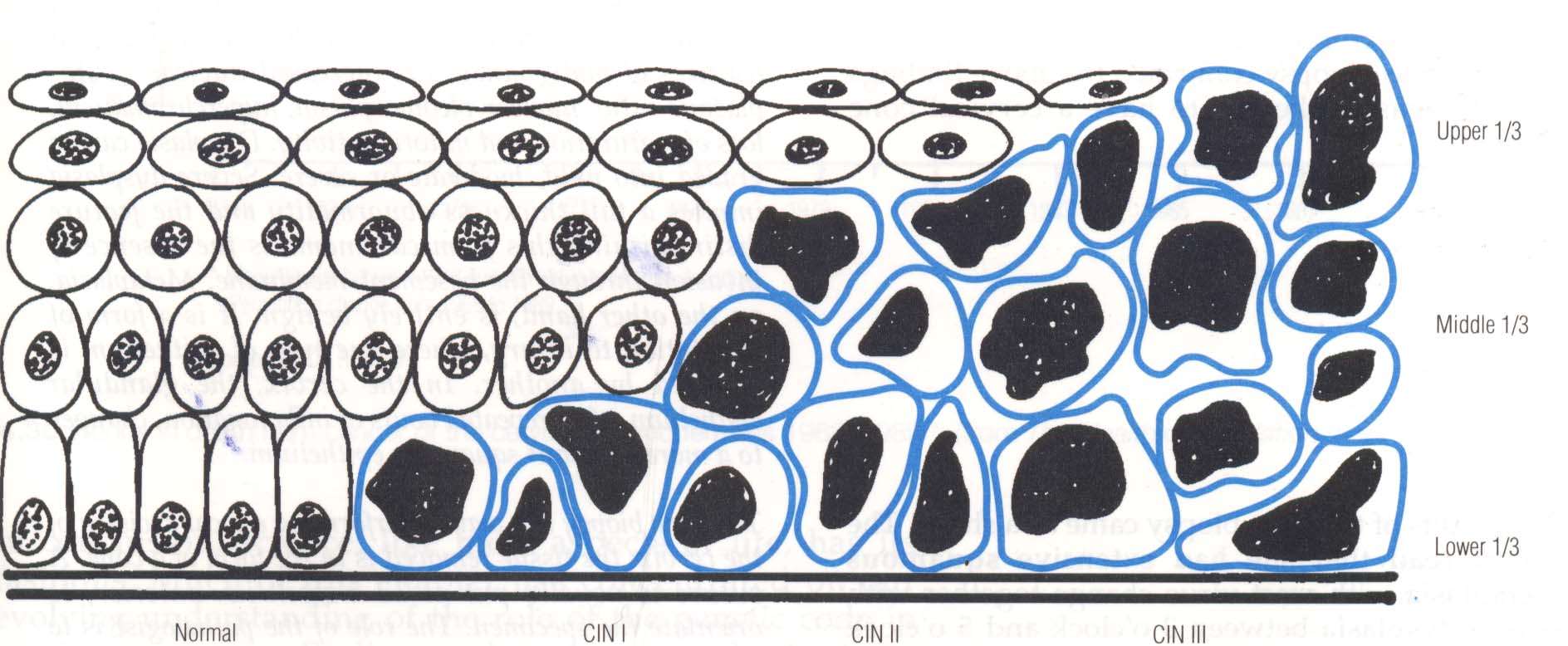 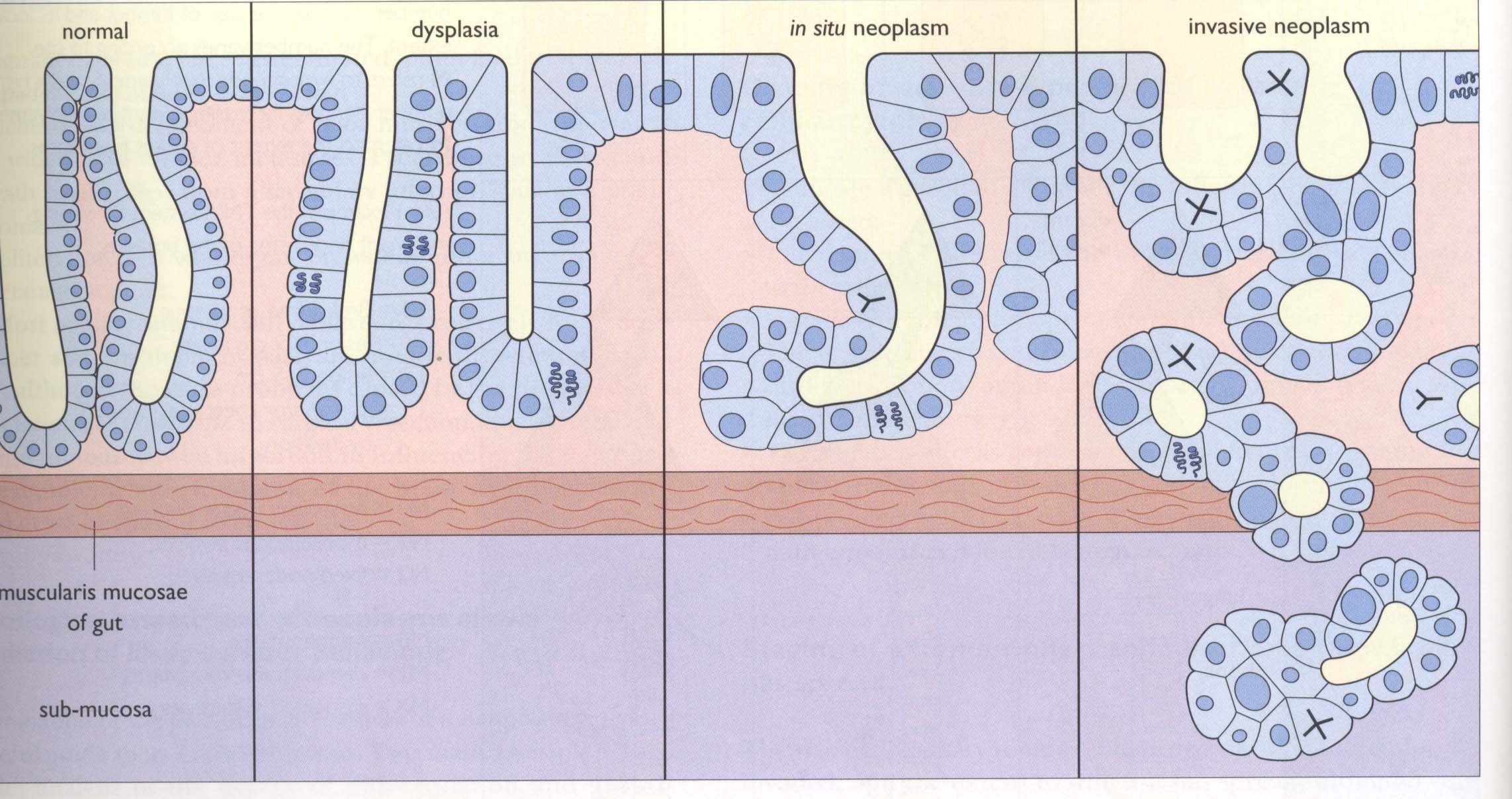 Anaplasia
Anaplasia
N.B.

	Normal       Dysplasia        Anaplasia      Invasion 

	Don’t assume that dysplasia is irreversible.  Mild dysplasia may revert to normal if stimulus removed
	(managed less agressively but followed up).  
	Severe dysplasia often progress to cancer if left untreated
	(treated as a favourable type of cancer).

	The Concept of dysplasia as a Cancer in its early stages has led to institution of screening programmes for cervical and breast cancer.
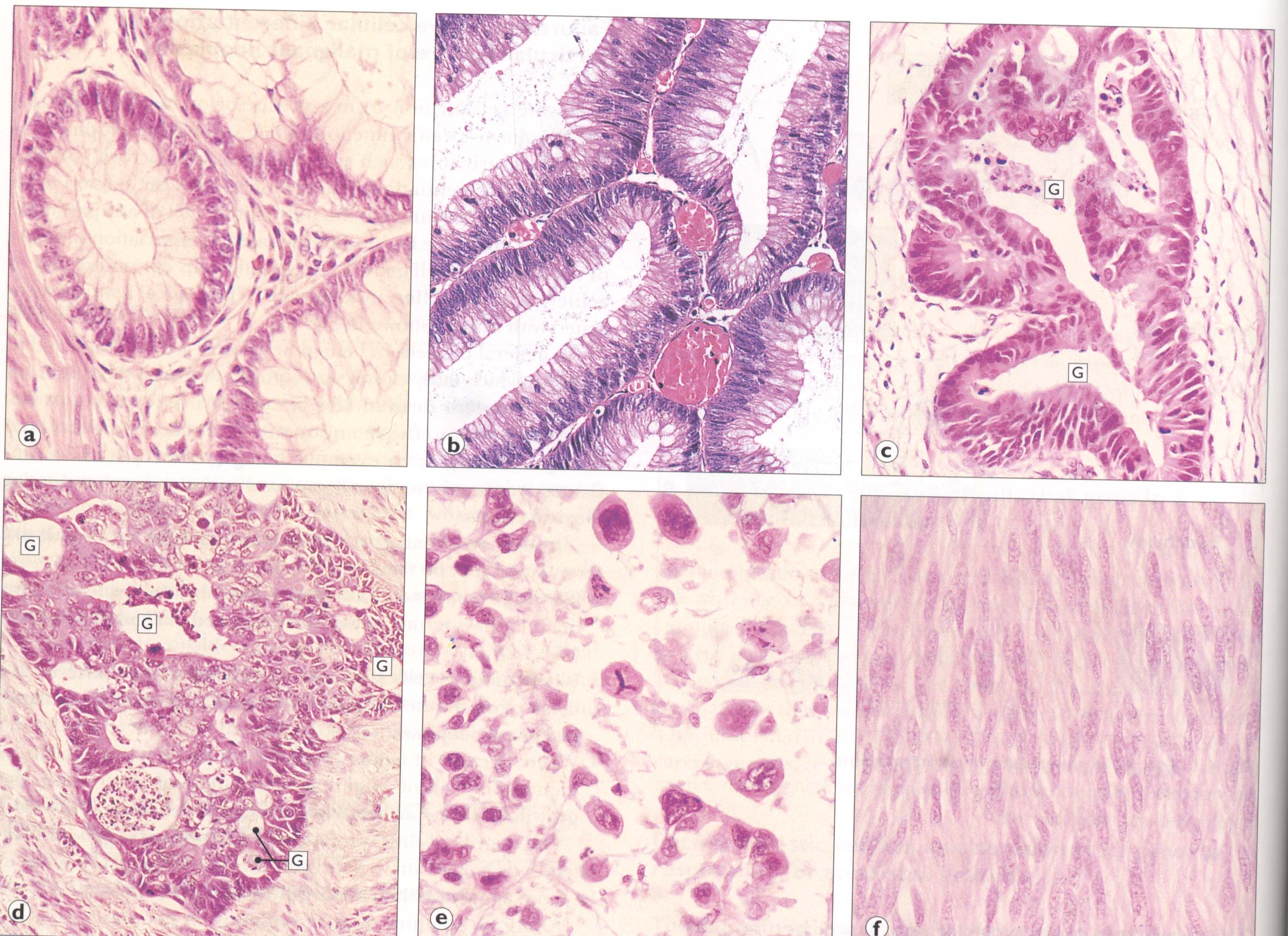 Invasion and Metastasis WHOLE MARK OF CANCER ©

Astrological cancer sign
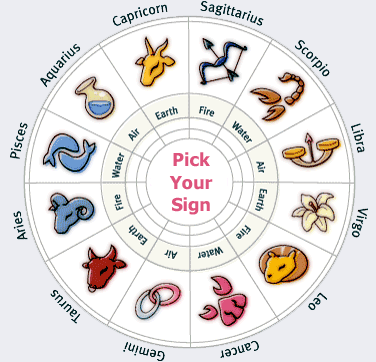 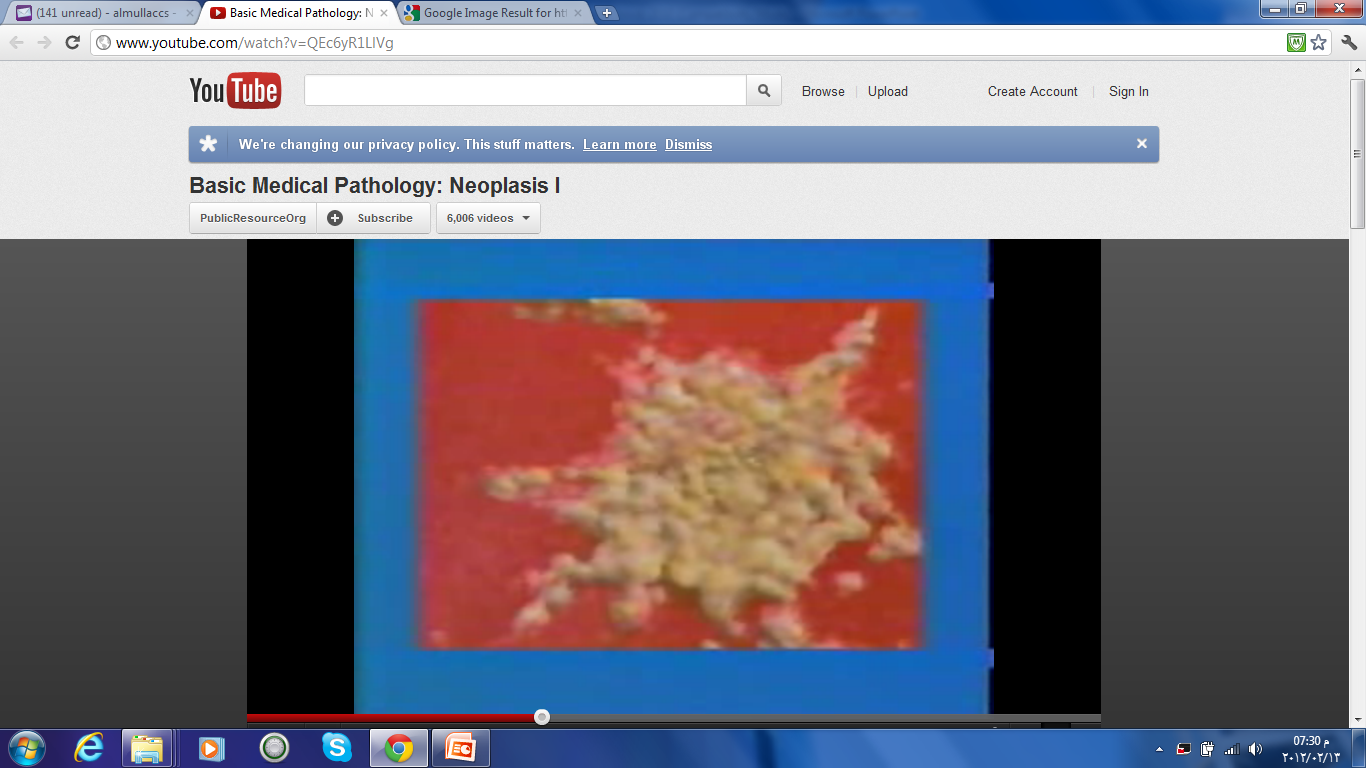 Classification of tumors
Epithelium 
	Benign: Papillomas, adenomas, polyps
	Malignant: Carcinomas (Adenocarcinomas, glands)
Non-epithelial tissues: connective tissue  -Sarcoma
lymphoid tissue-Lymphoma
	mesenchymal/mesodermal origin --Oma, --Sarcoma
Epithelial & non-epithelial tumors ONE TYPE OF TISSUE (Unipotent)

Blastoma: Malignant, consists of tissues resembles the embryonic counterpart from which the tumor originates (Nephroblastoma, Wilm’s tumor in Kidney)  Multipotent
Teratoma: Benign/or malignant germ cell (Totipotent) tumors. Gonads/midline of the body. Can form any type of tissue
Blastoma & Teratomas more than one type of tissue
Nephroblastoma
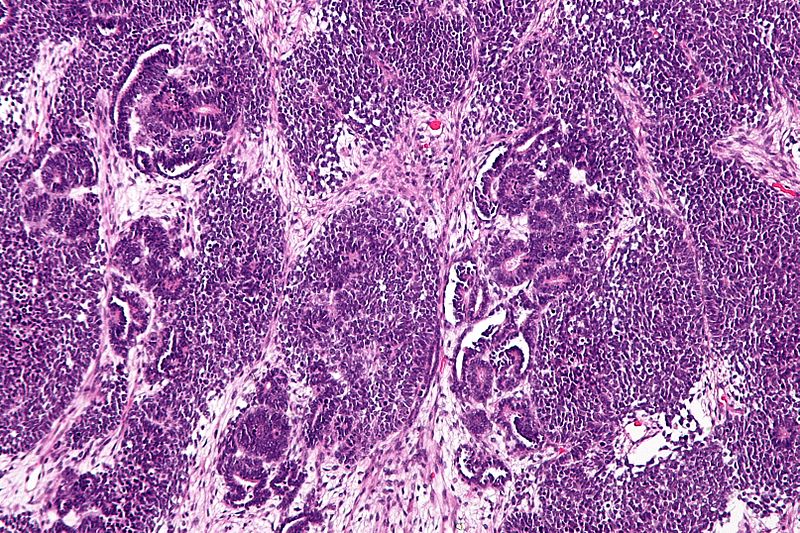 Teratoma
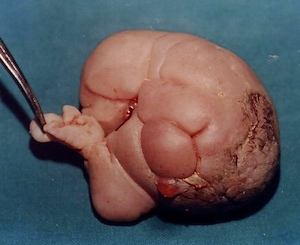 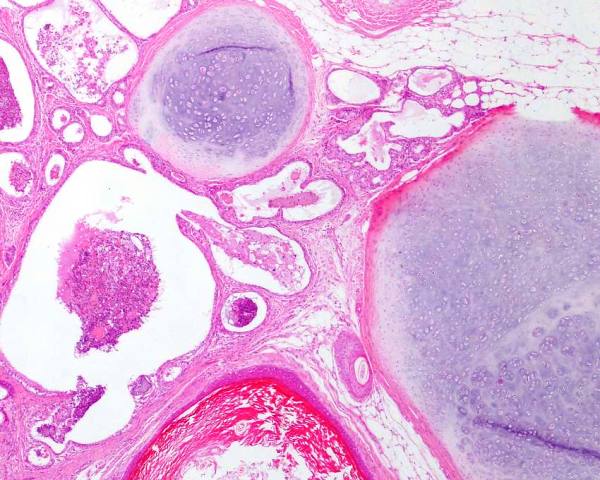 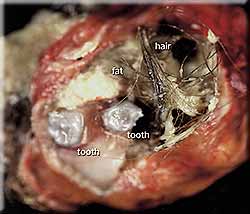 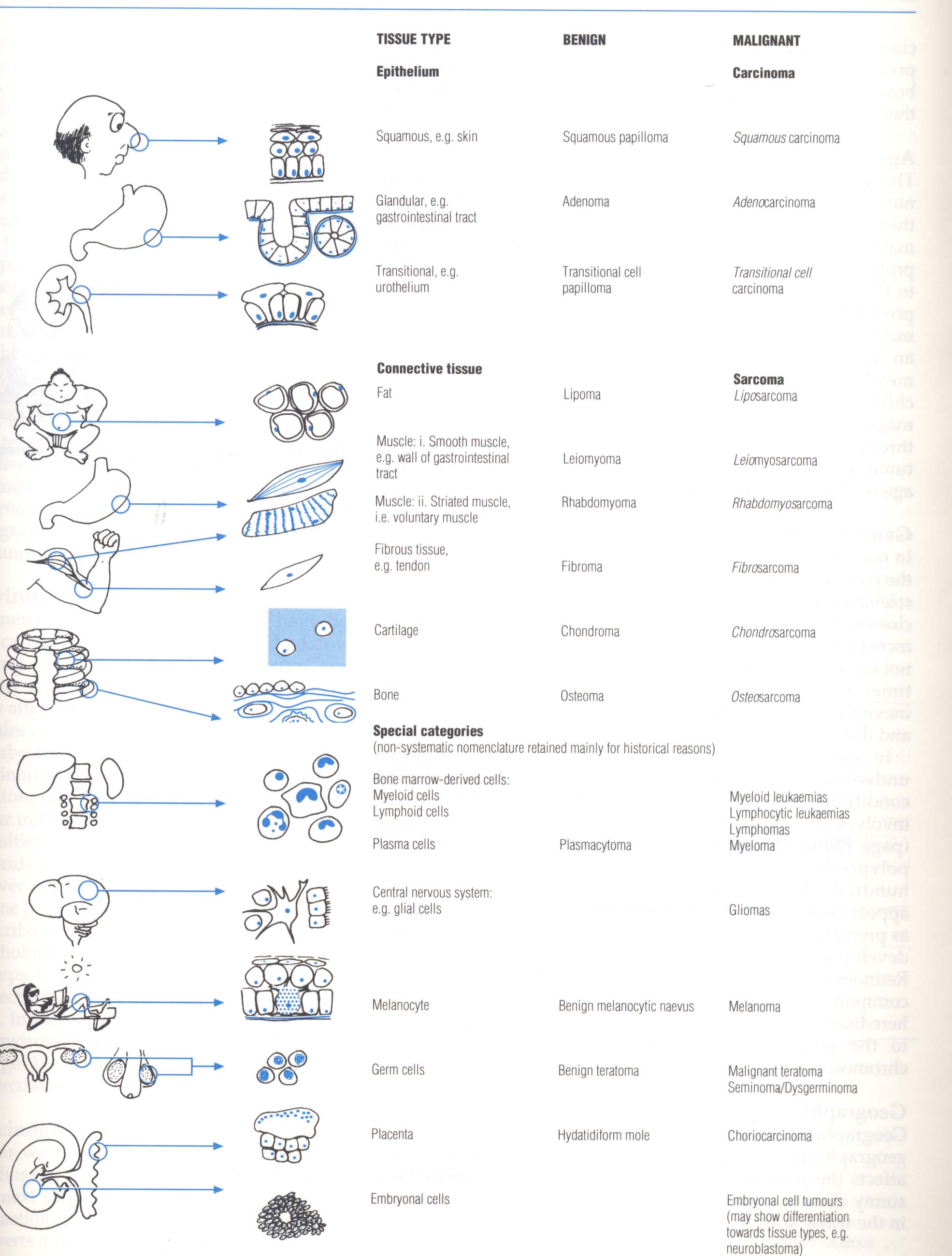 Choristoma:
	Aggregate of normal ectopic tissue at another site
	Eg. Normal pancreatic tissue at wall of stomach

Hamartoma:
	A mass consisting of abnormally organized cartilage, blood vessels, bronchi, alveoli

Teratoma:
	Ovarian mass show teeth, adipose tissue, hair, sebaceous material, thyroid tissue etc.
	Can be seen in testis
What factors influence prognosis?
	
Type of tumour
	
Grade of tumour
	Nottingham index, Gleason etc
Stage of the disease 
( American Joint Committee on Cancer (AJCC) TNM system.)
Histological grading
 How much the tumor resembles normal tissue 
 Classify cancer cells in terms of how abnormal they look under a microscope
 Oncologists consider tumor grade and other factors when developing an individual treatment plan
 Histological grade is called Differentiation 
 Nuclear grade refers to size/shape of nuclei
Grading is different than staging but is used in staging cancer
Breast Cancer grade


Grade 1 >75% tubules
Well differentiated




Grade 2 <10-75% tubules
Moderately differentiated





Grade 3 <10% tubules

Poorly differentiated
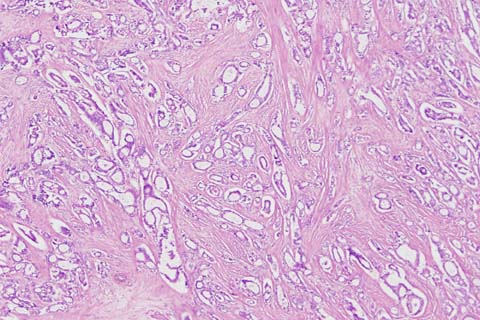 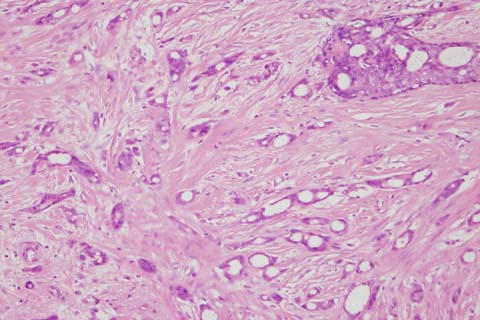 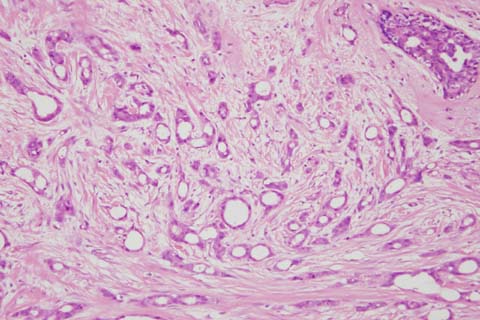 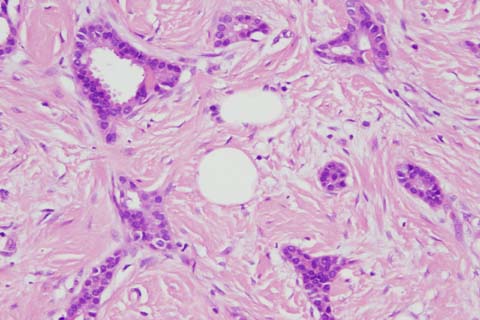 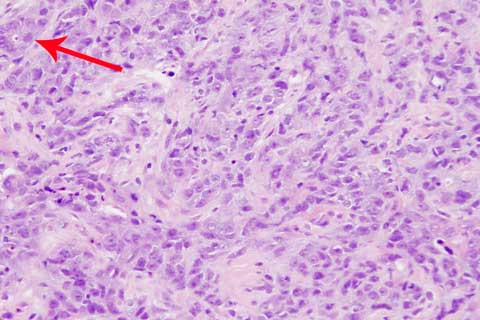 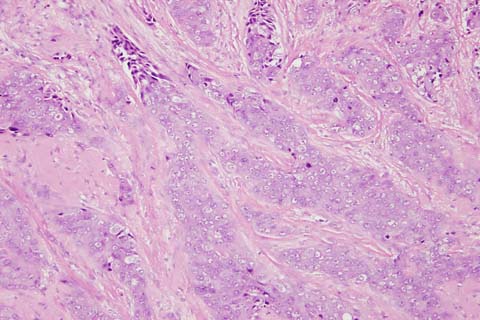 Tumour stage American Joint Committee on Cancer (AJCC) TNM system.
Depends on pathological and clinical information 
CT scan, US, bone marrow examination….etc.
TNM  staging system
T  		-	primary tumour
N			-	regional lymph node involvement
M			-	Metastasis

Help to	-	decide treatment
			-	predict outcome
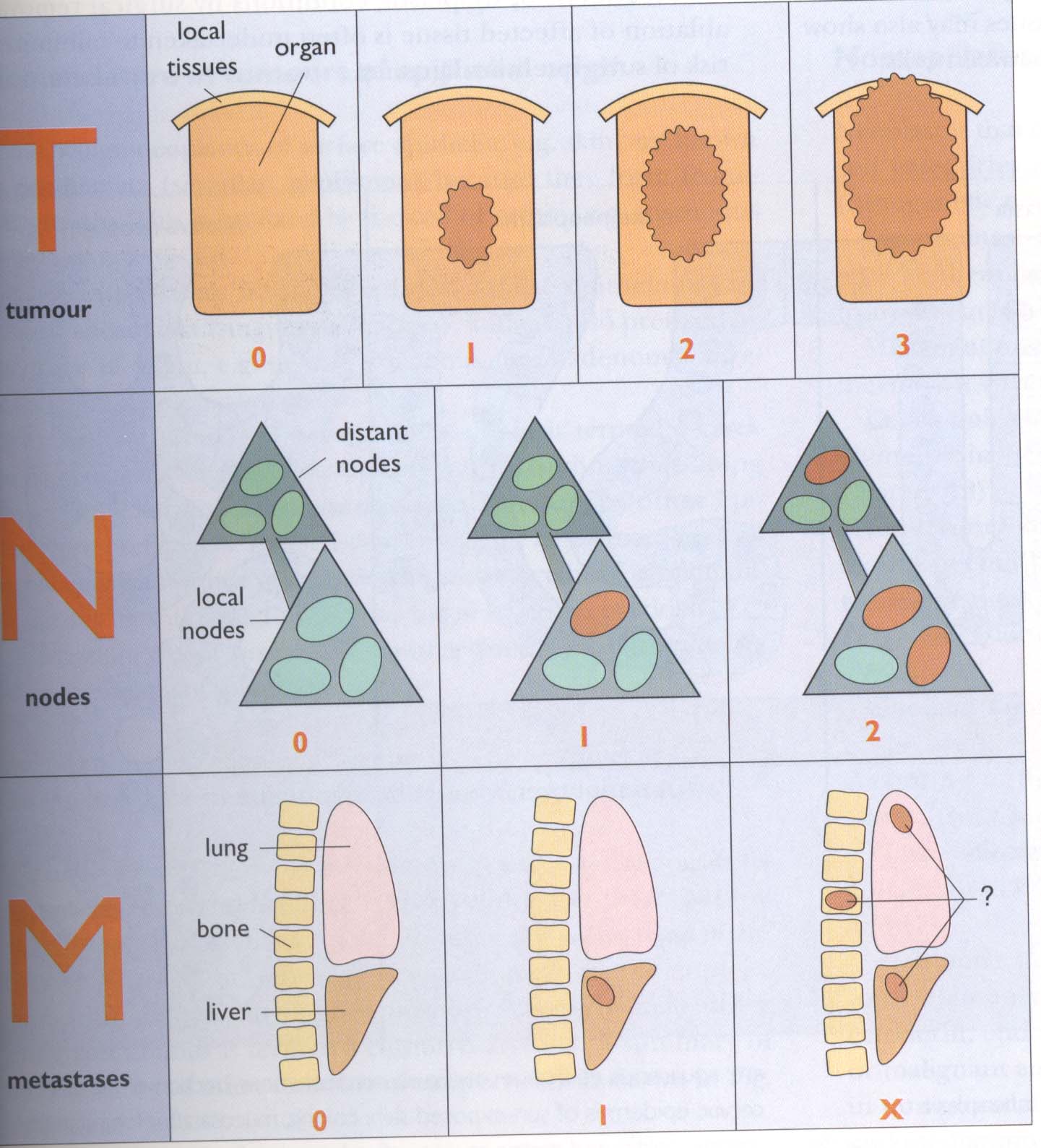 <=2cm
2-5cm
>5cm
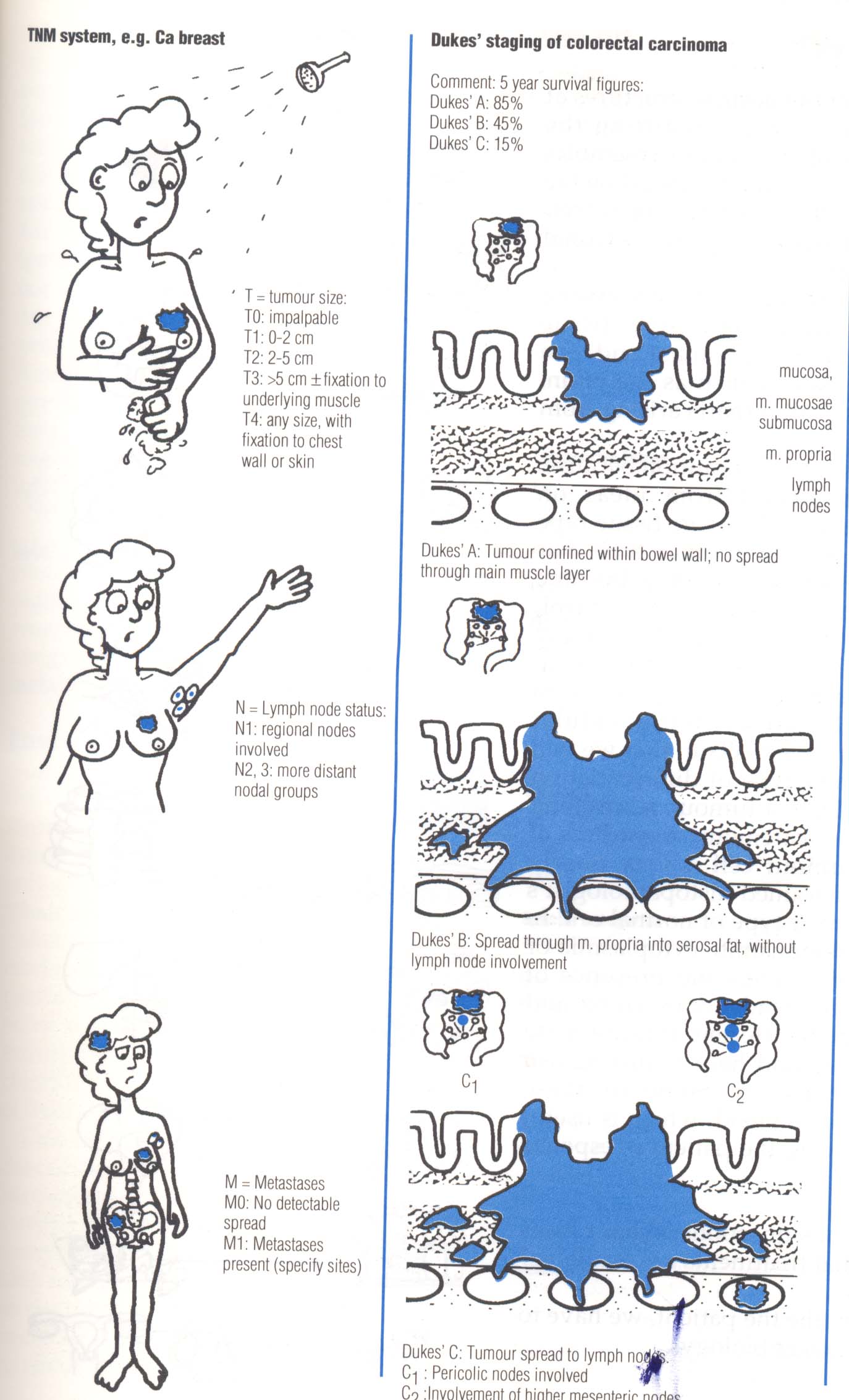 Cancer metastasis
Metastasis is defined as the development of secondary implants discontinuous with the 
primary Malignant neoplasm in remote tissues. Cancers spread by three ways:
Direct spread 
Lymphatic spread (via lymphatic vessels)
Haematogenous spread (via veins) Why not arteries??
Metastasis is a multi-step process 
Cells invade through a thick layer of basement membrane (BM)
 Production of a collection of proteolytic enzymes
Cells then reach blood or lymphatic vessels by which they are transported to distant sites
The tumour cells then extravasate from the vessels to colonize distant organs
Major cause of metastasis inefficiency is failure of cells to grow in distant sites post-extravasation (Chambers et al., 1995; Koop et al., 1996).  Low apoptosis means better metastasis
Metastasis
Direct
Lymphatics	-	common in carcinoma
Venous	-	GI tumours to liver
				Various site to lung, brain, bone, 				bone marrow, any organ?
Seeding		Ovarian cancer				
Hematogenous	Osteosarcomas
				Kidney
Paget’s soil and seed
Very rare in Skeletal Muscle! Why?
Molecular defect determines site of metastasis 
Apoptosis resistance most important characteristic
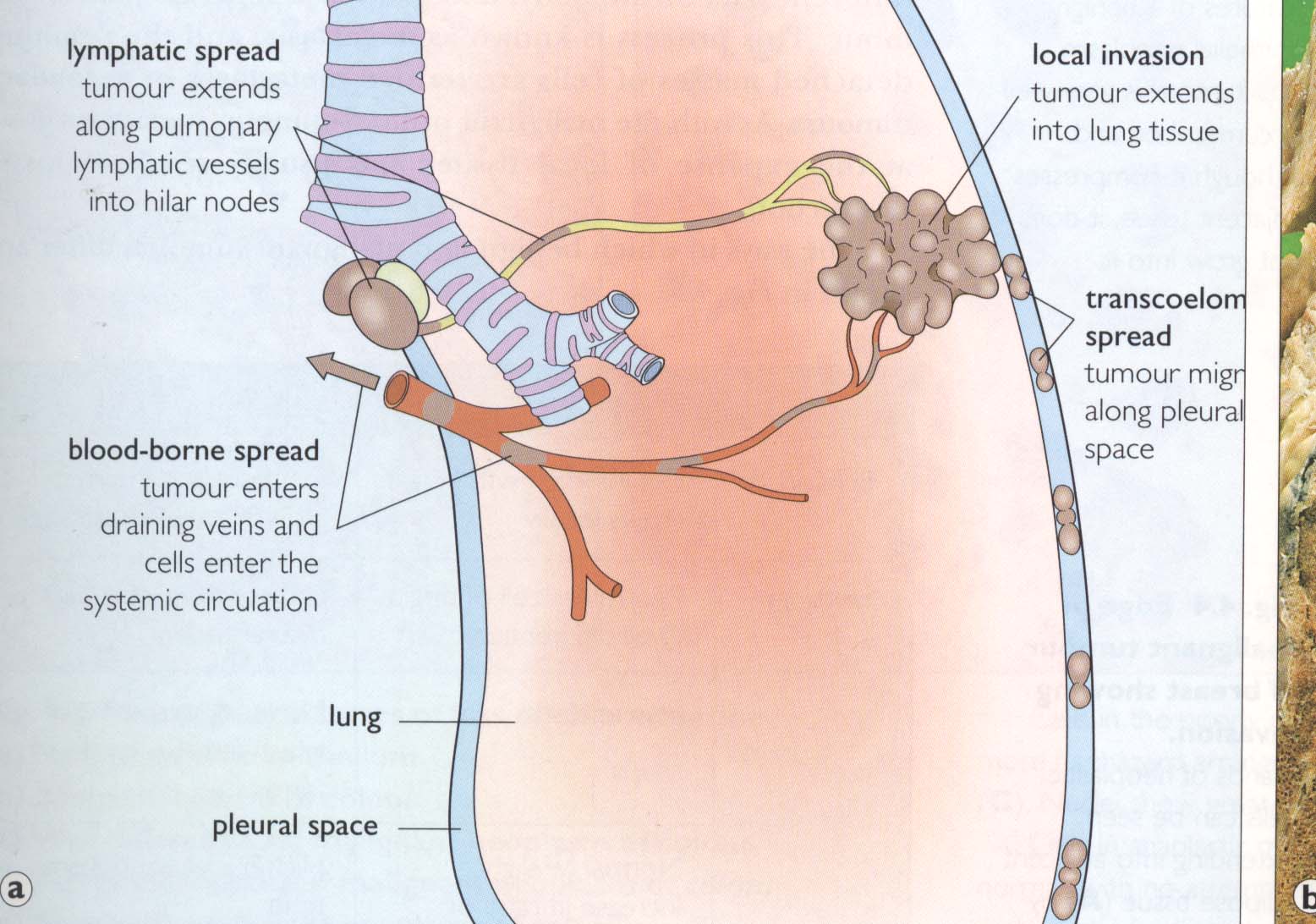 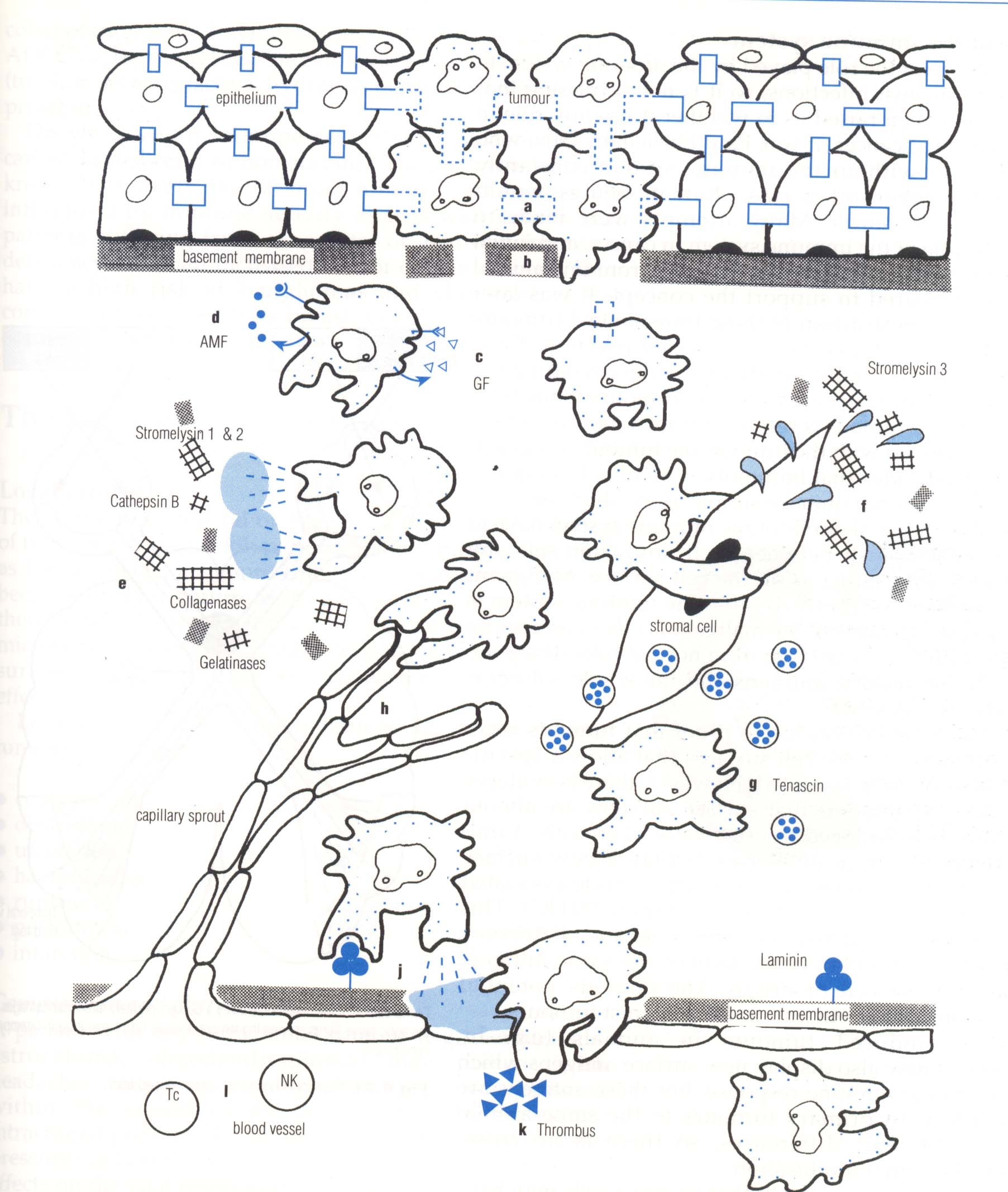 Lymphatic Invasion                               Vascular (Vein) invasion
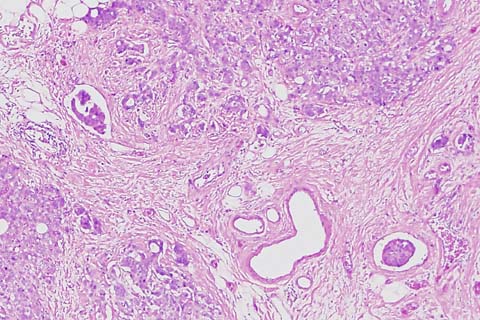 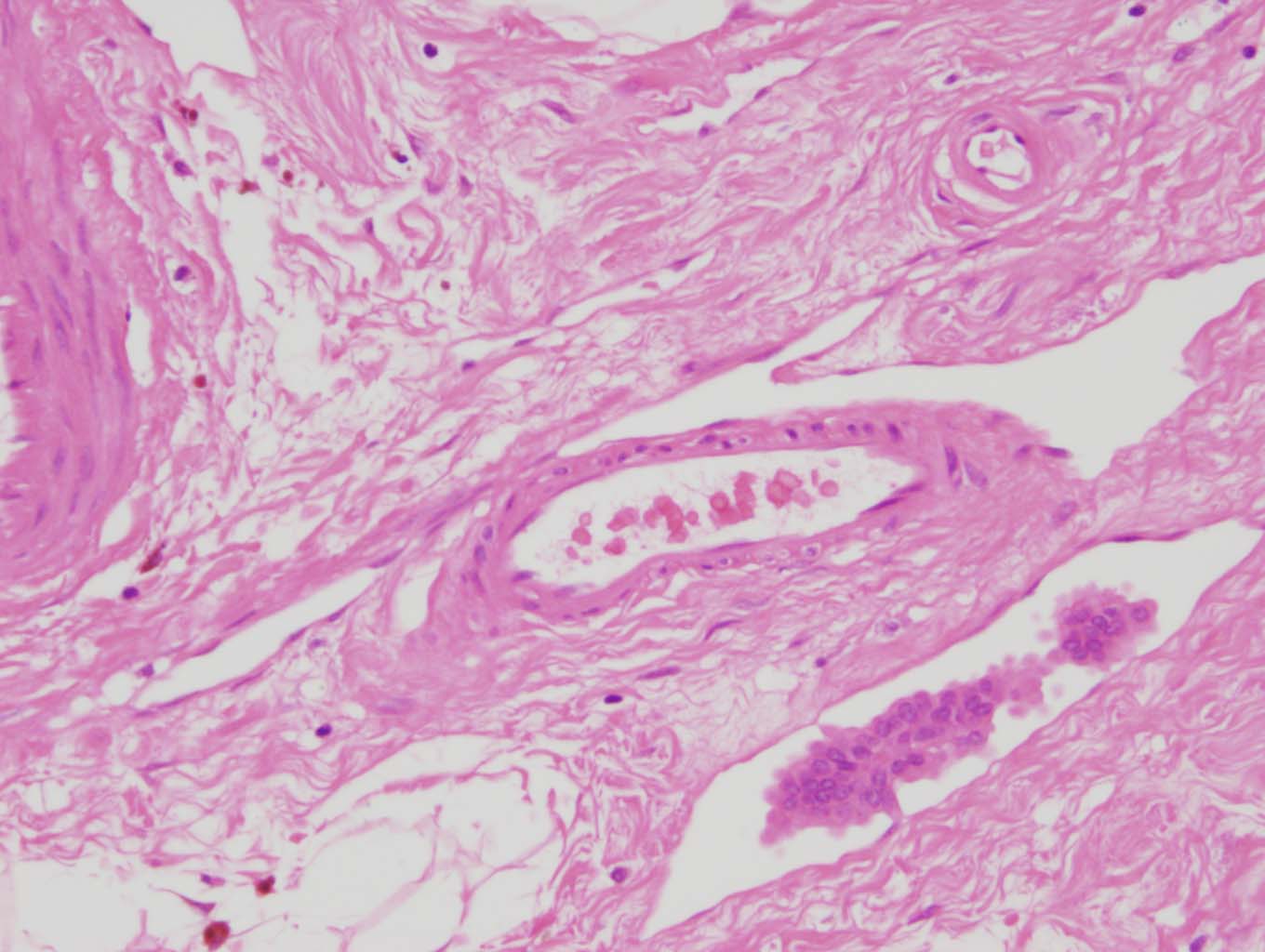 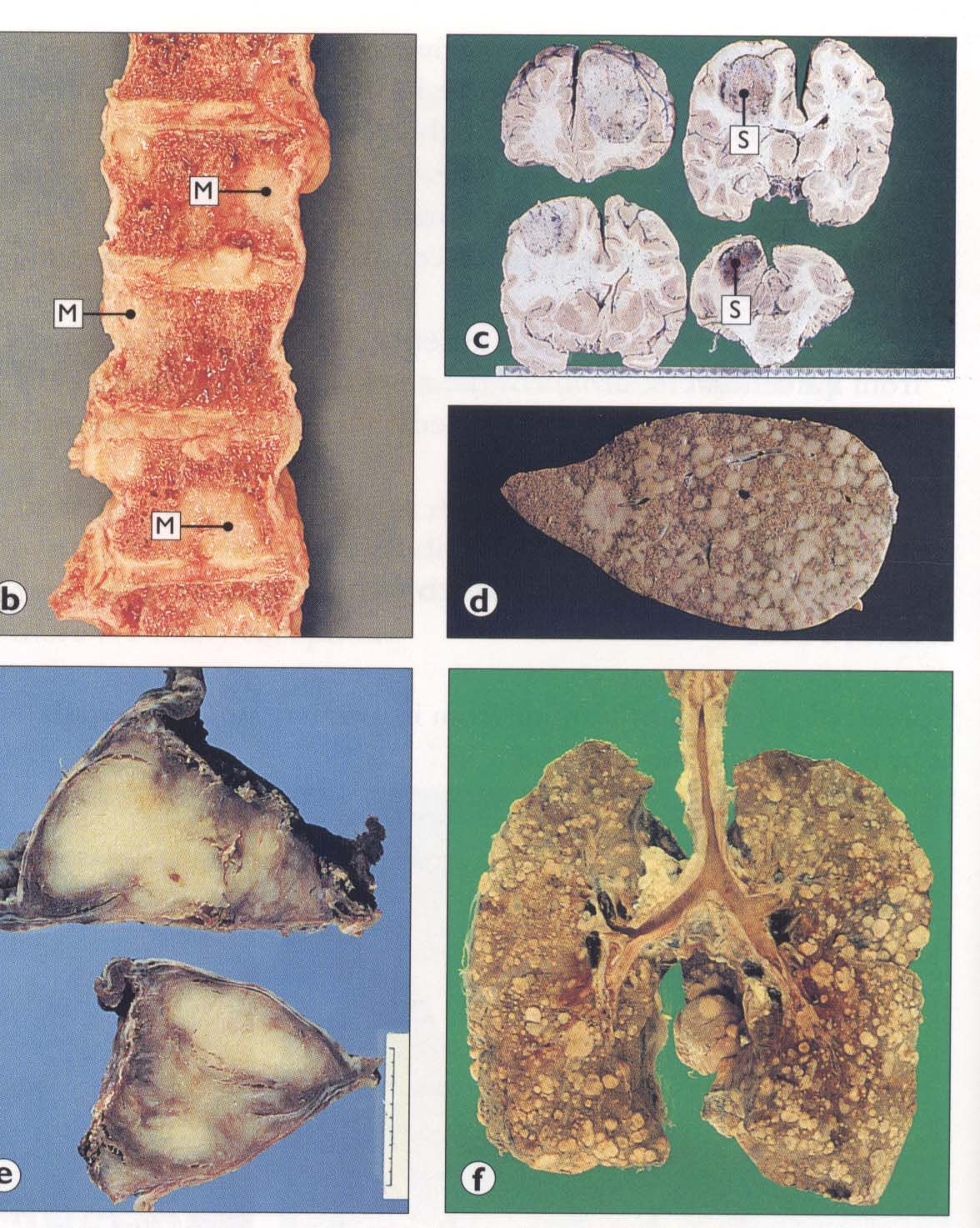 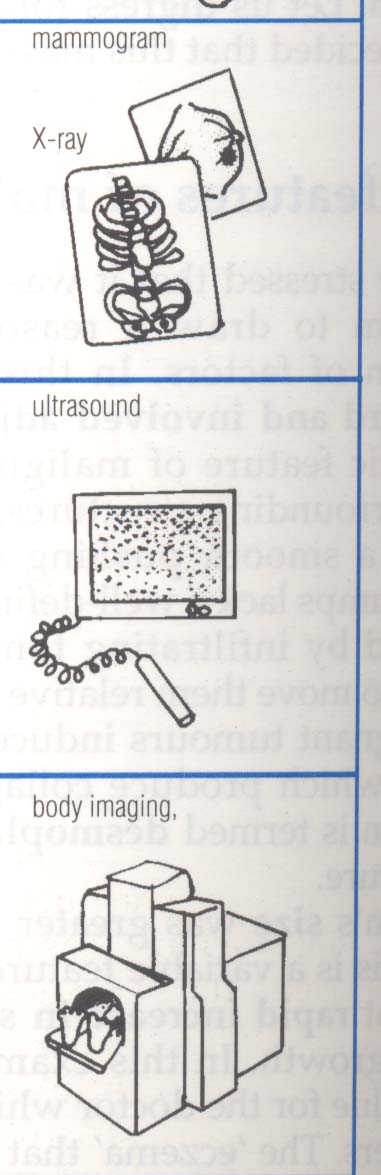 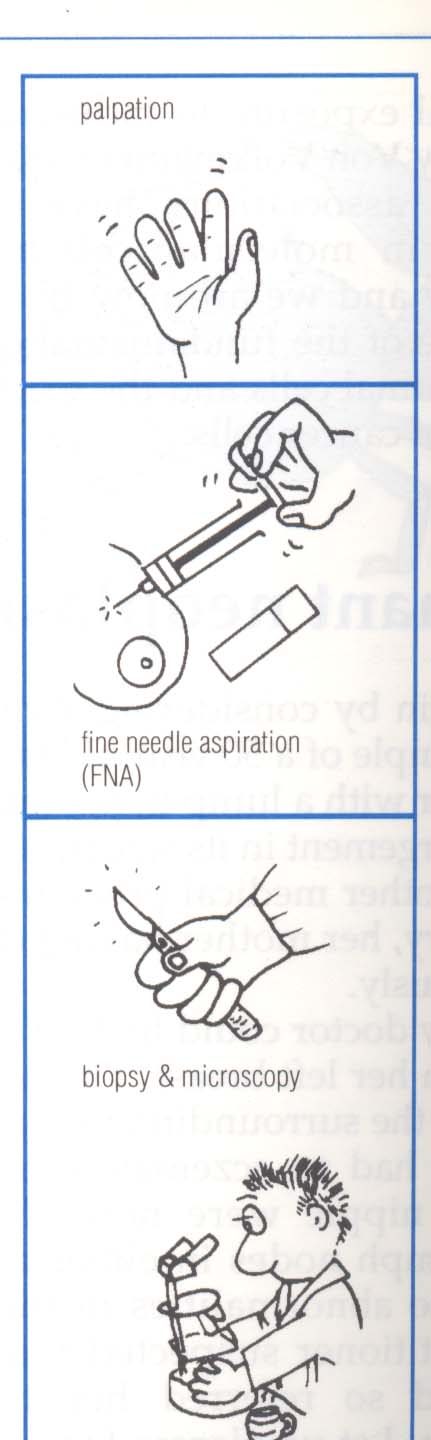 The Clinical effect of tumors
Local effect
Compression – Intracranial pressure (brain tumours)
      & Obstruction ( esophagus)
Ulceration        (Skin)
	& hemorrhage ( Blood vessels)
Rupture         ( G.I. Tract)
	or perforation or obstruction
4.	Infarction	
   	in the central region of tumour only expand 1-2mm in diameter.
 	New vessel formation (Angiogenetic factors)
 5. Endocrine effects
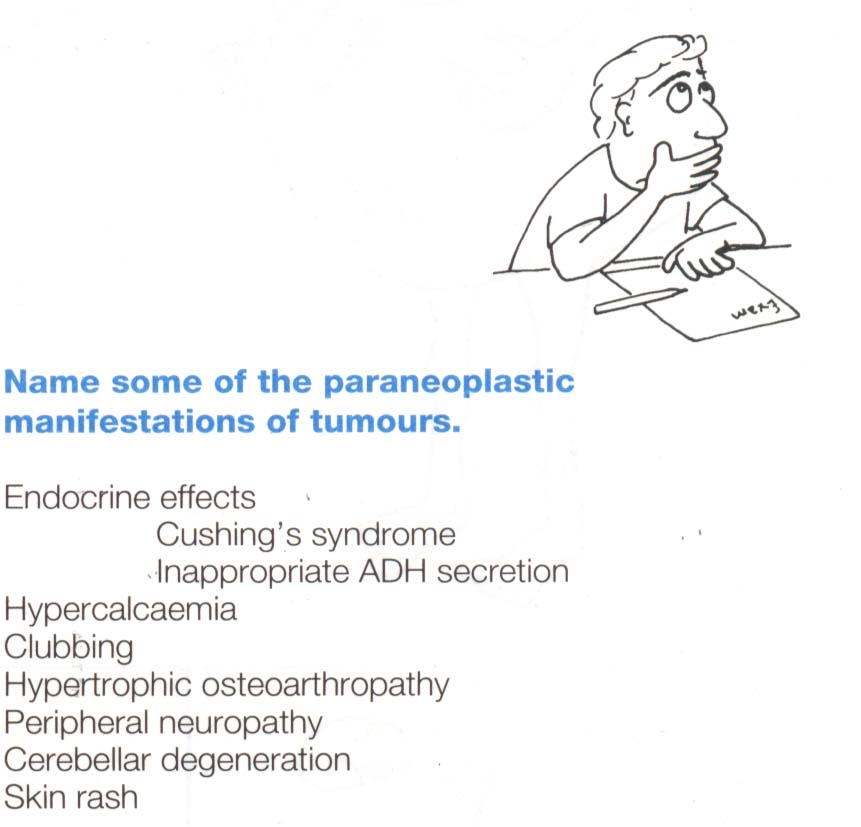 Systemic effects
Weight loss and Cachexia
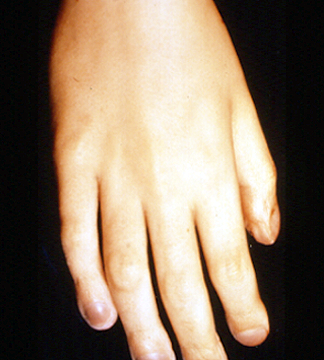